資料１
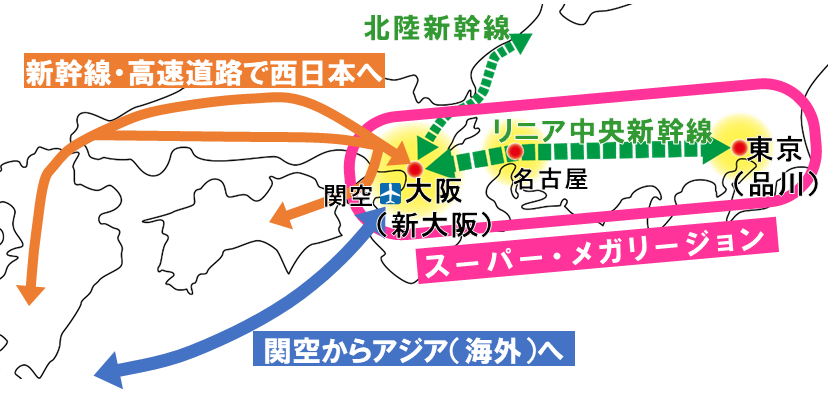 １．まちづくりの方向性・経過
新大阪駅周辺地域　まちづくり方針２０２２
検討の経過
(１)
(２)
対象地域
新大阪駅、十三駅、淡路駅周辺
めざすべき大きな方向性
世界有数の広域交通ターミナルのまちづくりの実現
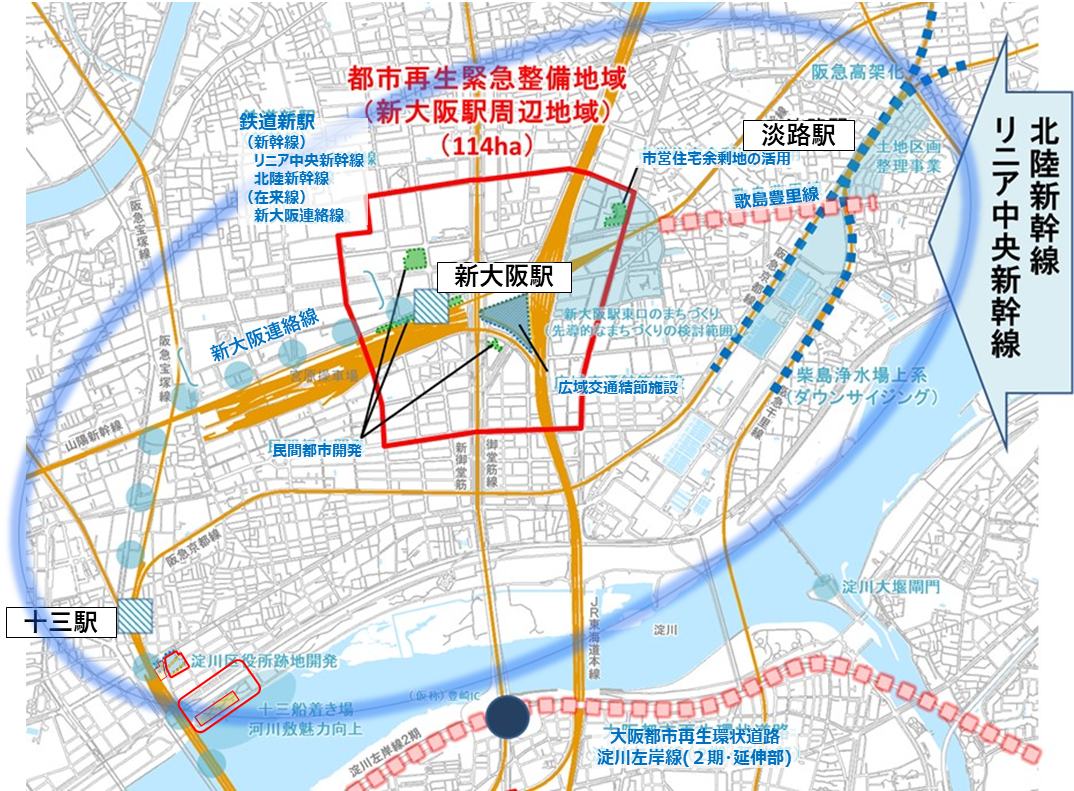 担うべき役割
① スーパー・メガリージョンの西の拠点 
② 広域交通のハブ拠点 
③ 世界につながる関西のゲートウェイ
2018年８月
2020年３月
2022年６月
2022年７月
2022年10月
都市再生緊急整備地域の候補地域として公表
まちづくり方針の骨格の公表
まちづくり方針２０２２の公表
都市再生緊急整備地域の指定の申出
都市再生緊急整備地域に指定
2022年12月
「新大阪駅周辺地域都市再生緊急整備協議会」設置
第１回新大阪駅周辺地域都市再生緊急整備協議会会議
1
２．まちづくりのロードマップ
2030
（R12）
2040
（R22）
2022
（R4）
概略スケジュール
まちづくり方針2022
都市再生緊急整備地域
なにわ筋線
完成
大阪・関西万博
大阪都市再生環状道路淀川左岸線 全線完成
リニア中央新幹線
北陸新幹線の完成
歌島豊里線
（阪急京都線・千里線交差部）完成
うめきた全体開業
都市再生緊急整備協議会
大阪の新たな
広域拠点の本格始動
まちづくりのステップ
新たなまちづくりに着手
さらなる展開
まちづくりのステップ
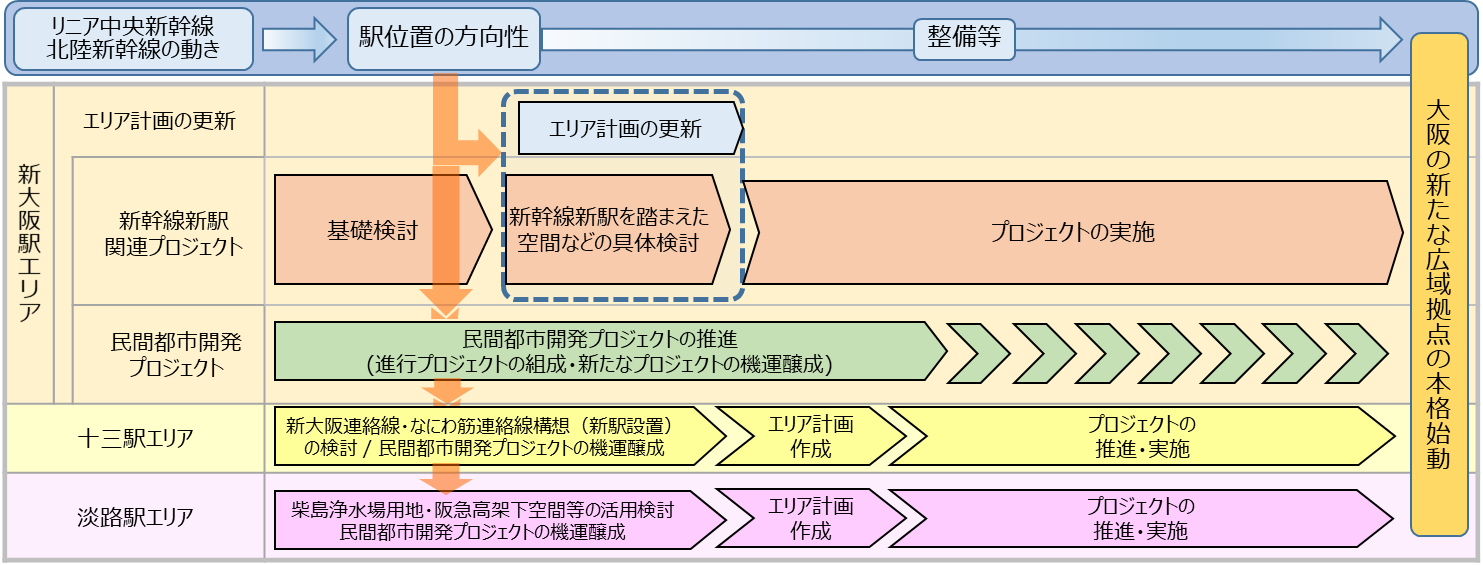 2
（第１回新大阪駅周辺地域都市再生緊急整備協議会会議　資料２を加工）
３．新大阪駅周辺地域都市再生緊急整備協議会の体制
具体的な検討項目について協議・調整を行うため、協議会にまちづくり検討部会を設置
必要に応じて、検討項目ごとに協議・調整するための組織（検討会）を設置
新大阪駅周辺地域都市再生緊急整備協議会
新大阪駅周辺地域都市再生緊急整備協議会会議
都市再生緊急整備協議会の体制
ロードマップ
まちづくり方針の更新（新幹線新駅関連）
法定計画関係　など
新大阪駅周辺地域まちづくり検討部会
新大阪駅周辺地域全体のプロモーション
民間都市開発プロジェクトの推進・誘導方策検討
新幹線新駅関連プロジェクトの検討
十三駅エリア・淡路駅エリアのエリア計画の検討　など
必要に応じて、検討項目ごとに協議・調整するための組織を設置
2023年7月　
民間都市開発プロジェクトの推進に向け2つの検討会を設置
新大阪駅周辺地域プロモーション検討会
新大阪駅エリアの民間都市開発の誘導方策の検討会
3